О ПРИОРИТЕТАХ В РАЗВИТИИ ЗДРАВООХРАНЕНИЯ 
ПОДМОСКОВЬЯ В 2019 ГОДУ


Матвеев Д.А.
ЗДРАВООХРАНЕНИЕ ПОДМОСКОВЬЯ В ЦИФРАХ
Второй регион в РФ по объему мед услуг и финансам!
1. Учреждения
512 
ФАПов
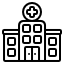 254 амбулатории
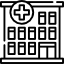 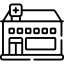 178 
стационаров
335 
поликлиник
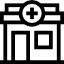 3. Объемы предоставляемой мед. помощи
2. Люди
24 тыс. врачей
51 тыс. среднего мед. персонала
56 млн посещений в год
1,4 млн. госпитализаций
2,3 млн. вызовов скорой помощи
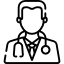 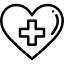 2
ВЫЗОВЫ СИСТЕМЕ ЗДРАВООХРАНЕНИЯ
2019
2024
2018
2013
Проблемы с получением лекарств
Быстро попасть на прием к врачу
Очереди в регистратурах
Изношенные здания
Долго ждать обследование
Медленно едет скорая
3
СДЕЛАНО ЗА 5 ЛЕТ
Открыто 5 центров охраны материнства и детства и 3 роддома
Полностью обновлен парк машин скорой помощи – 634 машины
Отремонтировано:
Детских поликлиник – 125 (80%)
Женских консультаций – 29 (83%)
Увеличено число врачей с 21 до 24 тыс. (соц. ипотека, доплаты 32 тыс., повышение з/п)
Закрыли регистратуры (электронная запись – каждый 2-й житель)
Открыто два ПЭТ центра
Открыто 17 сосудистых центров
Создана сеть гос. аптек (319)
Снижена смертность (общая 13,9 => 12,6; младенческая 7,0 => 4,4)
4
КЛЮЧЕВЫЕ ПРИОРИТЕТЫ НА 2019 ГОД
1. Поликлиника доступная и комфортная 
	ожидание записи к терапевту и педиатру с 5 до 1 дня, к узким 	специалистам с 14 до 10 дней
2. Лекарственное обеспечение доступное
	индивидуальное обеспечение с 14 до 7 дней
3. Стационар эффективный 
	сокращение времени пребывания после операции с 9 до 4 дней
4. Скорая помощь своевременная 
	увеличение доли экстренных вызовов с доездом до 20 минут с 85% до 	95%
5. Кадры укомплектованы 
	участковые с 85% до 100%
5
«ДОБРАЯ ПОЛИКЛИНИКА». ЕДИНЫЙ СТАНДАРТ
Для врачей
Для пациентов
1. Врач не будет ходить 
на вызовы на дом
Работа в тепле и комфорте
Увеличим время приема до 7,5 часов (примем дополнительно 70 тыс. чел. в день)
2. Отдельная служба неотложной помощи (+моб. бригады)
Не надо идти пешком (оснастим машиной)
Время ожидания до 2 часов
3. У всех врачей 
будет компьютер
(+5,5 тыс. раб. мест)
Доступ к мед. карты пациента (лекарства, назначения)
Распечатка заключения на руки
4. Пост мед. сестры 
в холле
Не тратит время на выписку заключений, больничных, повторной записи (экономия 2 мин. на пациенте)
Меньше времени на бумагу, больше времени на осмотр
5. Работа по субботам 
и воскресеньям 
(при необходимости)
Сможет прийти в субботу и воскресенье
Возможность дополнительного заработка
6
ПРОЕКТ «ДОБРАЯ ПОЛИКЛИНИКА». ПРИОРИТЕТ ВНЕДРЕНИЯ
1
2
3
1-е полугодие 
2019 года
До конца
2019 года
до конца 
2018 года
Все
6 пилотных поликлиник
60% 
от всех жалоб за год
7
ЛЕКАРСТВА
1. Новая система логистики 
	push-уведомления на доставку конкретных препаратов в 	конкретную аптеку
2. Автоматизированная система формирования потребности на основе плана лечения конкретного пациента
	сокращение доли индивидуальных закупок с 10% до 1%
3. Автоматизированная система учета медикаментов в стационаре
	контроль за наличием в 100% стационаров неснижаемого остатка 	лекарств (жизненно важных и необходимых)
8
ЭФФЕКТИВНАЯ СКОРАЯ
1. Единая диспетчерская по приему вызовов 
прием вызова меньше 1,5 мин, единый стандарт общения диспетчера
2. Оповещение пациента о времени приезда и составе бригады СМС/мобильное приложение с возможностью связи с бригадой
3. Оценка пациентом каждого вызова – премия врачам по результату (как Яндекс.такси)
4. Создание дополнительных бригад 
все экстренные вызовы до 20 мин. в 95% случаев
5. Динамическое перераспределение бригад 
в зависимости от сезонности, времени суток, Ч/С
9
ЭФФЕКТИВНЫЙ СТАЦИОНАР
1. Сокращение времени проведения всех исследований при госпитализации в стационар (КТ, МРТ, анализы) с 7 до 1 дня
2. Оснащение реанимаций жизнеспасающим оборудованием 
	более 150 реанимаций
3. Увеличение количества лапароскопических операций с 15% до 35% 
	сокращение времени пребывания в стационаре после 	операции с 9 до 4 дней
10
УКОМПЛЕКТОВАННОСТЬ КАДРАМИ
Одинаковый уровень з/п в рамках муниципалитета
Набор кадров в соответствии с подписанными дорожными картами
Повышение эффективности существующих кадров (позволит сократить дефицит на 400 врачей)
Компенсирование нехватки врачей за счет ИТ (удаленная расшифровка исследований, дистанционные консультации узких специалистов, централизация лабораторий)
11
СРЕДСТВО ДОСТИЖЕНИЯ ПОСТАВЛЕННЫХ ПРИОРИТЕТОВ.
УКРУПНЕНИЕ МЕД. ОРГАНИЗАЦИЙ
1 муниципалитет - 1 юридическое лицо
Концентрация кадровых и материальных ресурсов
Перепрофилирование неэффективных коек
Сокращение административно-управленческого персонала
12
СЕРГИЕВО-ПОСАДСКИЙ МУНИЦИПАЛЬНЫЙ РАЙОН
Как было
ЭФФЕКТ:
1. АУП – 52 млн. руб.
2. Лаборатория – 7,4 млн. руб./год
3. Неэффективные койки – 7,2 млн. руб./год
Как стало
7
филиалов
ИТОГО: 67 млн. руб.
13
УКРУПНЕНИЕ МЕД. ОРГАНИЗАЦИЙ
ЭФФЕКТ
Для жителей
Для муниципалитетов
Для мед. организации
Возможность человека обращаться в любую поликлинику муниципалитета

Доступ к диагностическому оборудованию любого подразделения

Сокращение очереди на госпитализацию
Объединение материальных и кадровых ресурсов

 Равные з/п, убираем переток кадров внутри района

Финансовая стабильность
Одно окно (один главный врач)
14
ЗАДАЧИ ДЛЯ РУКОВОДИТЕЛЕЙ МУНИЦИПАЛИТЕТОВ
Проводить встречи с населением по здравоохранению вместе с главврачами ежемесячно в фиксированный день. Срок: с 01 ноября
Возглавить общественный совет при больнице (решать вопросы: приоритет ремонтов, благоустройство территории, общение с ветеранами и общ. организациями, спонсоры). Срок: с 01 ноября
Представить информацию о фактическом исполнении дорожной карты по набору кадров. Срок: до 30 ноября
Представить дорожную карту по созданию условий на территории больниц (газоны, дороги, тротуары, остановки). Срок: до 01 декабря
15
ЗАДАЧИ ДЛЯ РУКОВОДИТЕЛЕЙ МУНИЦИПАЛИТЕТОВ
Собрать руководителей крупных предприятий и подписать с ними график проведения диспансеризации и вакцинации их работников. Срок: до 10 ноября (контролировать ежемесячно)
Решить проблему с участками муниципальных дорог, где «застревает» скорая помощь. Срок: до 01 марта 2019г
Согласовывать кандидатуры главных врачей при назначении ( принцип двух ключей). Срок: с 01 ноября
Подписывать все организационные мероприятия по учреждениям здравоохранения. Срок: с 01 ноября
16